FE 2-3Measuring Salinity
2012
MEASURING SALINITY
Density and Salinity
Seawater has a greater density than fresh water
Dissolved mineral matter gives seawater its saline or salty flavor
Salinity is the measure of the number of grams (g) of minerals per kilogram (kg) of seawater, parts per thousand (0/00) or(ppt)
Density and Salinity
Salinity (ppt) = dissolved minerals (g)
					  1000 g seawater

The average salinity of seawater is about 35 g/kg of seawater (35 ppt)

Seawater ranges from 33 ppt – 38 ppt
Density and Salinity
Water is not pure unless it has been distilled (boiled and condensed several times) to remove dissolved matter
When water is boiled, only water molecules escape into the air, leaving heavier minerals behind
Video, video2, video3
Freshwater lakes, rivers, and streams all contain some dissolved matter, 1 ppt or less (Fig. 2.11A)
Density and Salinity
Brackish water is a mixture of fresh water and sea water, ~33 ppt (Fig. 2.11B)
Hypersaline (brine) is very salty seawater and is sometimes found in tide pools, >38 ppt (Fig. 2.11C)
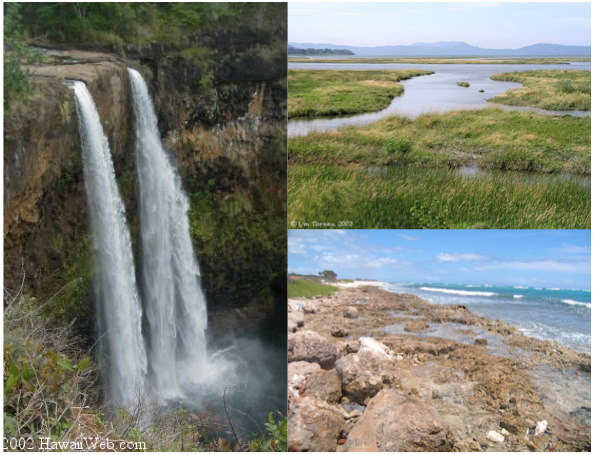 Fig. 2.11. (A) Wailua Falls, Kaua‘i, Hawai‘i (B) Columbia River estuary, Oregon (C) Barber’s Point tidepools, O‘ahu, Hawai‘i
Weird Science: Salty Lakes
One of the world’s saltiest lakes, the Dead Sea, is 280 ppt or 28% salt!
Located between Jordan and Israel
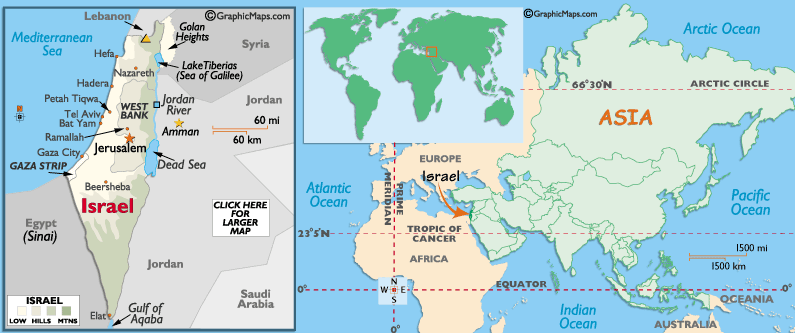 Weird Science: Salty Lakes
Area gets very little rain and is very hot
Water evaporates due to the heat and lack of rain  salts are left behind
Weird Science: Salty Lakes
Only a certain amount of salt can dissolve in water
The Dead Sea is so salty that salt precipitates out of the water and piles up at the bottom of the lake
White crystallized salt covers everything along the shores
Weird Science: Salty Lakes
This environment is too salty for most organisms
Only specially adapted bacteria and fungi have been found living in the Dead Sea
Weird Science: Salty Lakes
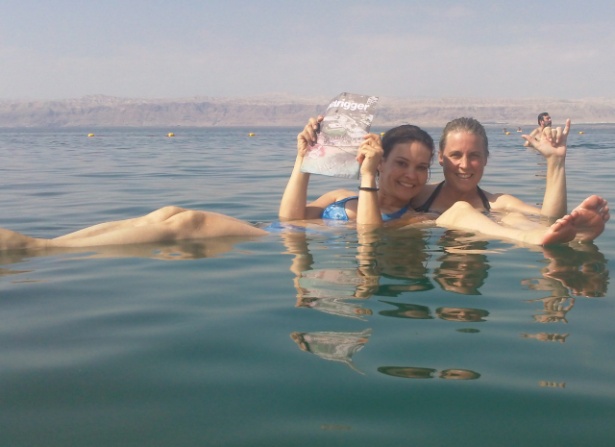 The Dead Sea is so dense that it is hard to swim because people are so buoyant
Most people who swim on their backs in the Dead Sea look like they are reclining on underwater chairs
Courtesy of Christina Roeschel and Valerie Blaisdell Presdee 

SF. Fig. 2.3. Catching up on the news in the Dead Sea. Try doing this in the ocean or a fresh water lake!
Dead Sea Facts
Surface is >1,300 feet below sea level.
The deepest part is >2,300 feet below sea level
Down to ~130 feet
300 g salt/kg seawater
Below 300 feet
332 g salt/kg seawater (saturated)
Dead Sea Diving
Diving – divers have to carry 90 pounds (40 kilograms) of weight to decrease buoyancy

Full face masks to protect eyes and mouths
swallowing Dead Sea salt water would cause the larynx to inflate, resulting in immediate choking and suffocation

the intensely salty water would instantly burn and likely blind the eyes
http://news.nationalgeographic.com/news/2011/09/110928-new-life-dead-sea-bacteria-underwater-craters-science/?source=link_fb20110928news-lifeformsdeadsea#
Dead Sea – more information
http://www.extremescience.com/dead-sea.htm
http://news.nationalgeographic.com/news/2011/09/110928-new-life-dead-sea-bacteria-underwater-craters-science/?source=link_fb20110928news-lifeformsdeadsea#
Great Salt Lake
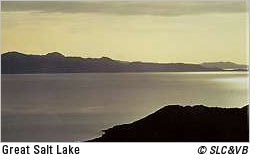 In Utah
Largest natural lake west of the Mississippi River
Salty because it does not have an outlet
Remnant of Lake Bonneville; a great ice age lake that rose from a small saline lake 30,000 years ago
http://www.utah.com/stateparks/great_salt_lake_facts.htm
Great Salt Lake (Utah)
Too saline to support fish and most other aquatic species
Some algae lives in the lake
Brine shrimp and brine flies eat the algae
Brine shrimp eggs are harvested commercially and are sold overseas as prawn food
Bridger Bay – place to float on the lake
http://www.utah.com/stateparks/great_salt_lake_facts.htm
The “Science” Behind Pruney Fingers
Pruney fingers grip better: Theory suggests wrinkling of wet digits evolved for a reason
Ed Yong
http://www.nature.com/news/2011/110628/full/news.2011.388.html
Measuring Salinity
Both temperature and salinity affect density
The more minerals dissolved in each mililiter (mL) of water, the greater the density of the water
If density and temperature of a given water sample are know, salinity can be determined from a graph (Fig. 2.13)
Measuring Salinity
When salinity is not known, one of the most common methods for determining the salinity of a solution is to:
Measure the density of the solution.
Convert the density measurement to salinity.
A hydrometer can be used to measure density if the temperature of the sample is known.
video
Measuring Salinity - Hydrometers
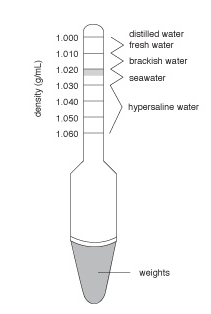 A hydrometer is an instrument that measures the density of a solution by floating in a liquid
The higher the density of the liquid
the higher the hydrometer will float
the higher the scale will stick out of the water
The density line of the hydrometer is read at the surface of the liquid
Fig. 2.12. An aquarium hydrometer showing the density range of water samples in g/mL
Measuring Salinity - Hydrometers
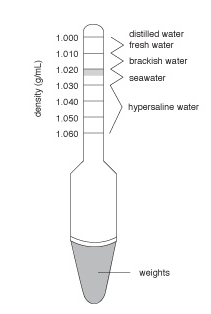 Hydrometer calibrated for a range of densities
1.000 distilled water
1.000-1.010 fresh water
1.010- <1.033 brackish water
1.033-1.038 seawater
>1.038 hypersaline (brine))
Reading a Hydrometer
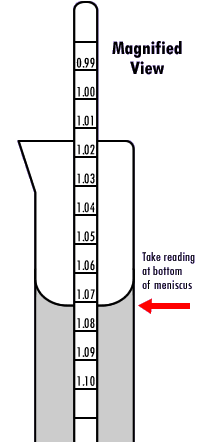 Lower hydrometer into solution carefully (do not drop or it may break because it is glass)
Read at the bottom of the meniscus
video
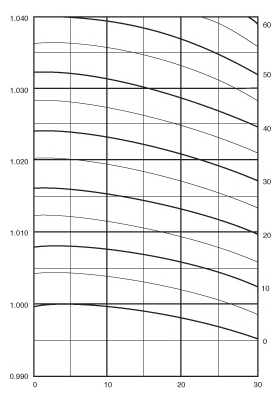 Fig. 2.13 Relationships between temperature, density, and salinity

Temperature
Horizontal (x)
Density
Vertical (y)
Salinity
curved
Density (g/mL)
Salinity (ppt)
Temperature (°C)
Other ways to measure salinity
http://www.sciencelearn.org.nz/Contexts/Icy-Ecosystems/Sci-Media/Video/Measuring-salinity
Conductivity
Conductivity is a measure of a solution’s ability to conduct electricity

Electricity needs charged particles in order to flow

Generally, the more ions in a solution, the better the solution can conduct electricity
Conductivity meter
Used by scientists to determine the salinity of sea water
Salinity refers to the amount of dissolved salts in a solution
Salts are ionic compounds = can be broken down into positive and negative ions
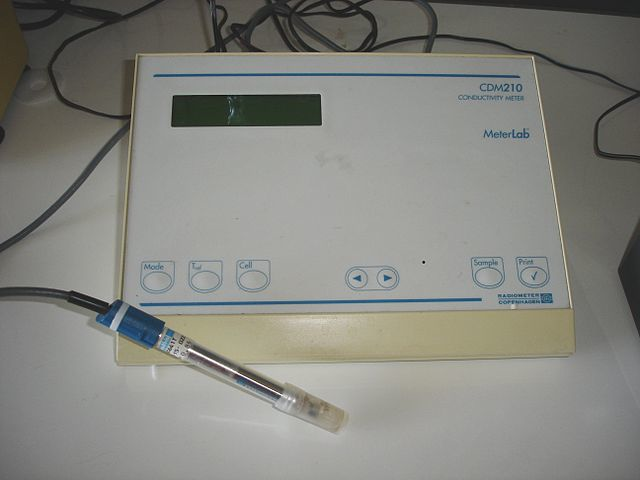 Other uses for conductivity meters
Used in industry to measure ionic content in:
Public water supplies
Hospitals
Breweries
Non-ion specific
Conductivity is non-ion specific so you can use it to estimate the total amount of dissolved ions (or dissolved solids)

NaCl is the primary salt in seawater
It dissolves into Na+ and Cl- ions in water
The more ions there are, the higher the conductivity
FE 2-3X Conductivity Activity
Glue the four activity sheets into your SNB (pages 1-4) on facing pages






No prelab for procedures required
Finish all parts TODAY!
1        2
3        4
Simple conductivity meter
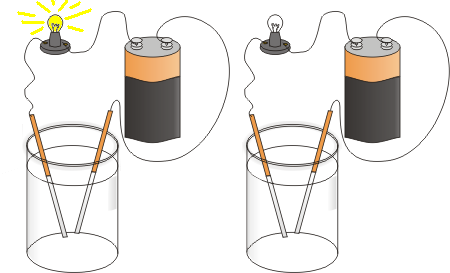 Figure 2.3 Simple Conductivity Meter
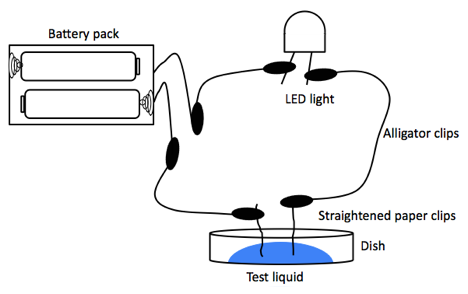